МБОУ ООШ №103г.о. Самара
Урок математики 
в 6 классе

Учитель:
Апаркина М.А.
«Учиться можно весело…Чтобы переваривать знания, надо поглощать их с аппетитом»
Анатоль Франс
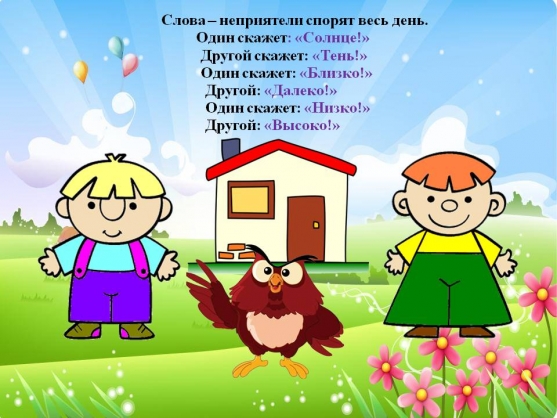 13 февраля 
Классная работа
Противоположные числа
а)
б)
0
1
в)
1
0
-5
+5
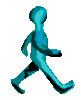 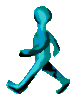 0
-5
+5
Два …..
называются
……….,
если они отличаются
только  ……
Два числа
называются
противоположными,
если они отличаются
только  знаком
-3               0            3
Укажите пары противоположных чисел:
5,2
0,4
-8,1
-3,8
3,8
-5,2
-0,4
8,1
-2            0                         5
Противоположные числа
Общее:
Отличие:
Противоположные числа
Отличие:
 знак;
расположение, относительно начала координат
Общее:
 расстояние до начала отсчёта;
Число, противоположное числу а, обозначается  - а
Если а=21 , то - а = - 21
 Читаем: число противоположное 21 это число -21
Если а= -7,8 , то - а =
 Читаем:
число противоположное -7,8 это число 7,8
7,8
Если а = 4,2  , то  -а =
-4,2
читаем:
число,  противоположное  4,2  это число -4,2
-(-15)=
15
читаем:
число,  противоположное  -15 это число 15
-(-2¼) =
2¼
Число противоположное числу -2¼ это число 2¼
Читаем:
Устно № 926, стр 155
У каждого числа, кроме 0, только одно противоположное число
Выполните задание № 2 -решите уравнение
Проверь себя:
Назовите числа противоположные данным и
 прочитайте слово
в
А
Д
-5¾
1½
м
0
6,91
Н
и
9
-4,7
-1½        4,7         0         -6,91            5¾         -9
Н
И
Д
М
А
В
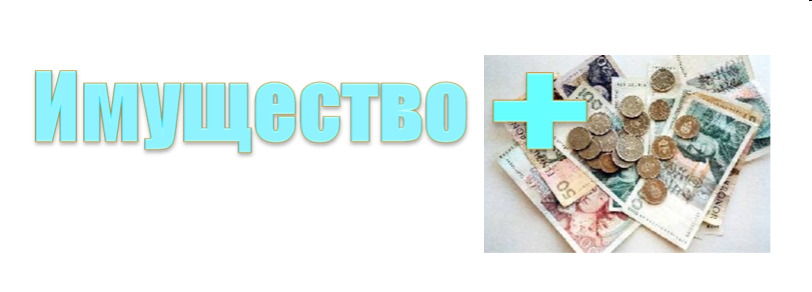 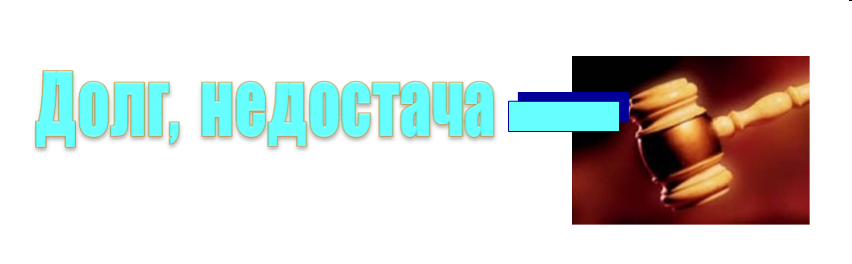 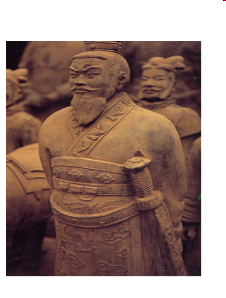 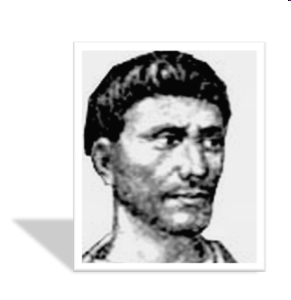 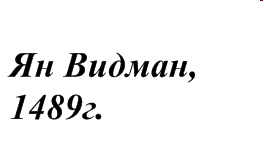 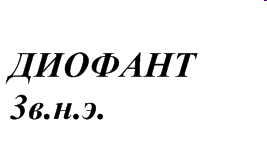 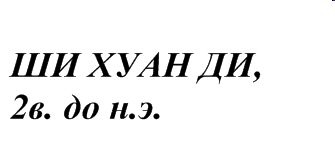 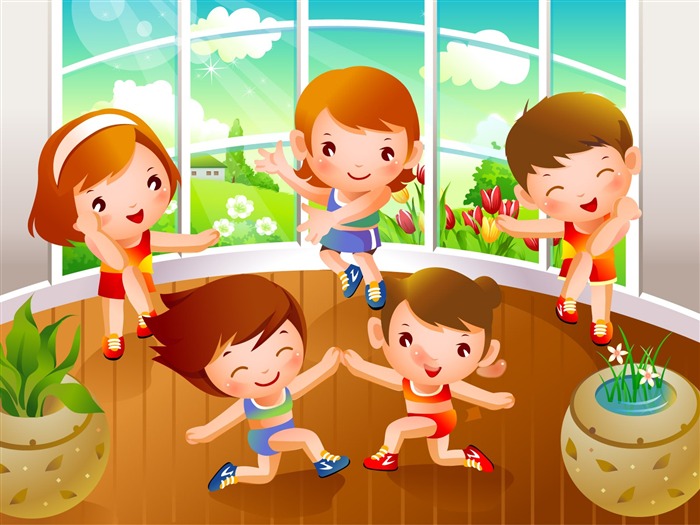 Сколько противоположных чисел у 8?  27?
Как называются эти числа 
8 и 27?
У каждого натурального числа есть только одно противоположное число
Целые числа (Z)
Ноль 0
натуральные числа  (N)
1;2;3;4;5…..
противоположные натуральным числа
-1; -2; -3; -4; -5…..
Какие целые числа расположены на координатной прямой между числами?
-3 и 3
-5 и  2
1
0
-6
-5
-4
-3
-2
-1
2
3
4
Выполните задание №4
Запишите все целые числа, которые находятся между:
Проверь себя:
Выполните задание №5 -графический диктант
«+» - согласен с утверждением
«-» - не согласен с утверждением
Проверь себя:
+ - + - - +
Выполните задание № 6 -тест
Проверь себя:
Полученное слово: 
«ВЕРНО»
«Карта успеха»
«Карта успеха»  ученика (цы)  6 __ класса _______________________
20-22 балла  - отметка «5»
17- 19 баллов  - отметка «4»
13-16 баллов -  отметка «3»                                             Твоя отметка: __________
Домашнее задание:п. 27;  базовый уровень: №943, 945повышенный уровень: +  задание из карточки
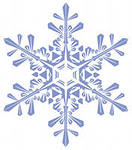 Оцените работу на уроке
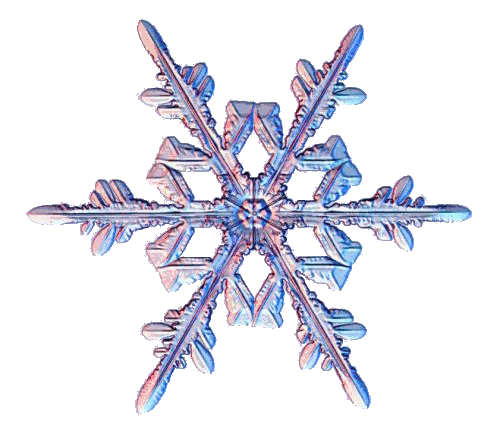 выбери снежинку в соответствии с твоей  работой на уроке
Синие  - я работал хорошо и у меня всё получалось;
Фиолетовые  –  материал урока мне понятен, но я допускал небольшие ошибки, 
 Белые – я допускал много ошибок, мне было непонятно и тяжело на уроке
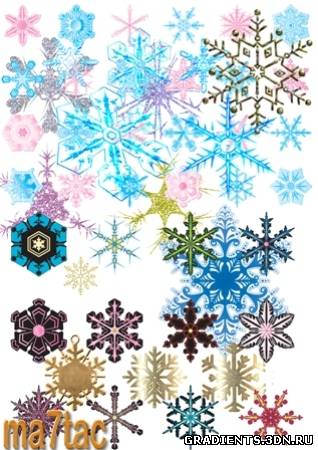 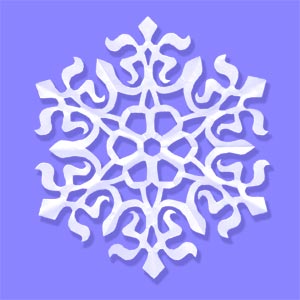 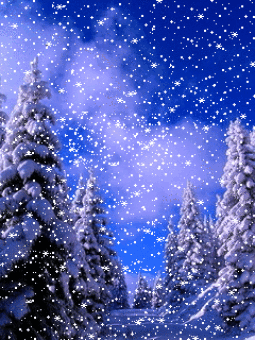 Спасибо за внимание!!!
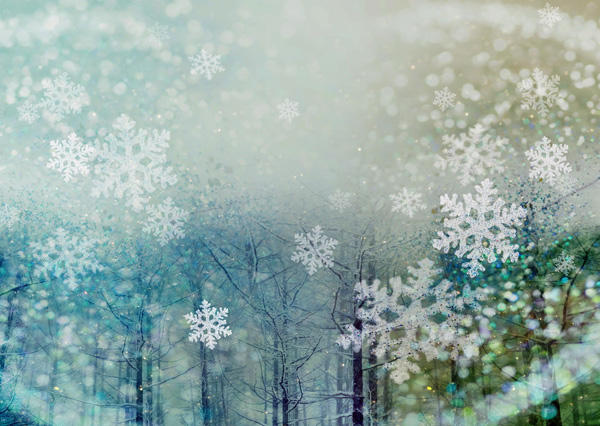 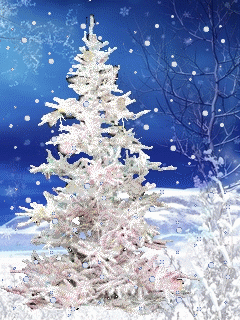 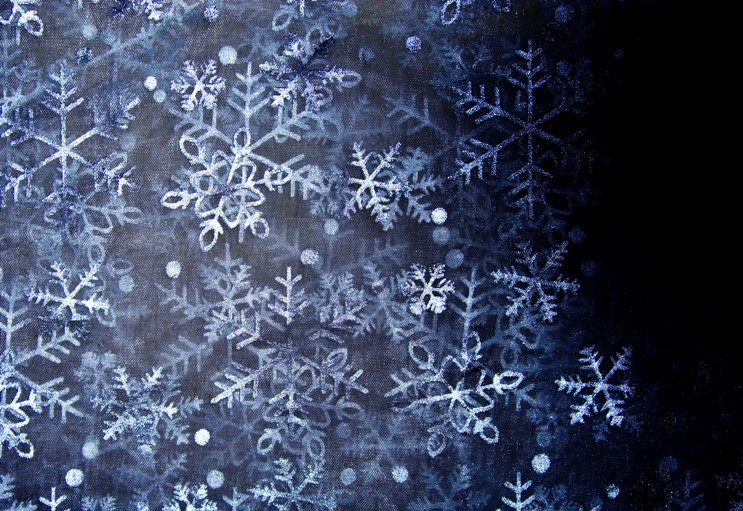